МЕТОДИКИ ОБУЧЕНИЯ ДЕТЕЙ С РАС В РЕСУРСНОМ КЛАССЕ                                                                 Уразова Альбина Ринадовна,                                    директор МБОУ «Центр образования № 40» г. Уфа                                                                                                                                       Ишмакова Василя Наилевна,                                                          учитель-дефектолог Ресурсного класса                                                          Шамсутдинова Ильмира Фанисовна,                                                                                 тьютор Ресурсного класса
ЭТАПЫ РЕАЛИЗАЦИИ ПРОЕКТА
май 2017г., при содействии Управления образования г. Уфы проведены переговоры с АНО «РАССВЕТ» о реализации в 2018-2019 году проекта «Ресурсный класс»
1-е полугодие 2018г., внесение изменений в учредительные документы 
март 2018г., знакомство с детьми с РАС – будущими первоклассниками в «Ресурсной группе» детского сада № 233
август 2018г., заключено соглашение о сотрудничестве с АНО «РАССВЕТ»
август 2018г. ремонт помещений 
с 1 сентября 2018г. внесение изменений в штатное расписание, 6 тьюторов, учитель-дефектолог, учитель-логопед, педагог-психолог
сентябрь 2018г., начата реализация проекта, зачислены в школу 6 детей с РАС – 5 первоклассников, 1 шестиклассник
РЕСУРСНЫЙ КЛАСС
Ресурсный класс - это не отдельный класс для обучающихся с ОВЗ в общеобразовательной школе.

Это специальная образовательная модель, позволяющая создать для обучающегося, в зависимости от его потребностей и возможностей, инклюзивное образование и индивидуальное обучение. 

При этом ученик официально зачислен в общеобразовательный класс, а ресурсный класс – это место (ресурсная зона), в рамках которого организуется индивидуальная и групповая коррекционно-образовательная работа и реализуется организация сопровождения в регулярном учебном процессе.
СПЕЦИАЛЬНЫЕ  ОБРАЗОВАТЕЛЬНЫЕ УСЛОВИЯ  В РЕСУРСНОМ КЛАССЕ
Ресурсная зона (помещение) со структурированной средой
Обученный персонал – педагоги, индивидуальное тьюторское сопровождение
Индивидуальная программа и адаптированные методические материалы для каждого ребенка
Использование современных научно-доказанных методик (прикладной анализ поведения (АВА)
Сопровождение специалистами по прикладному анализу поведения (АВА) - координатор, супервизор
ВИДЫ ЗАНЯТИЙ В РЕСУРСНОМ КЛАССЕ
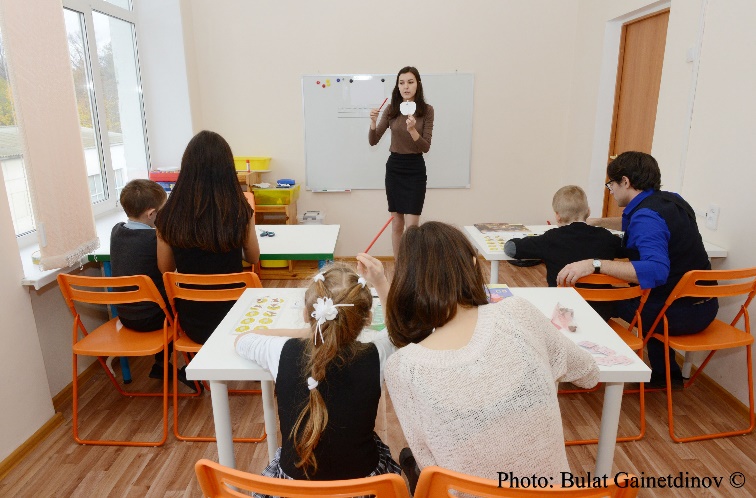 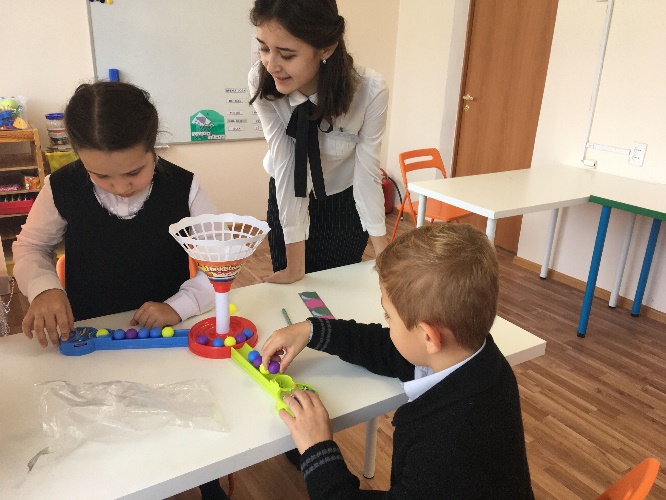 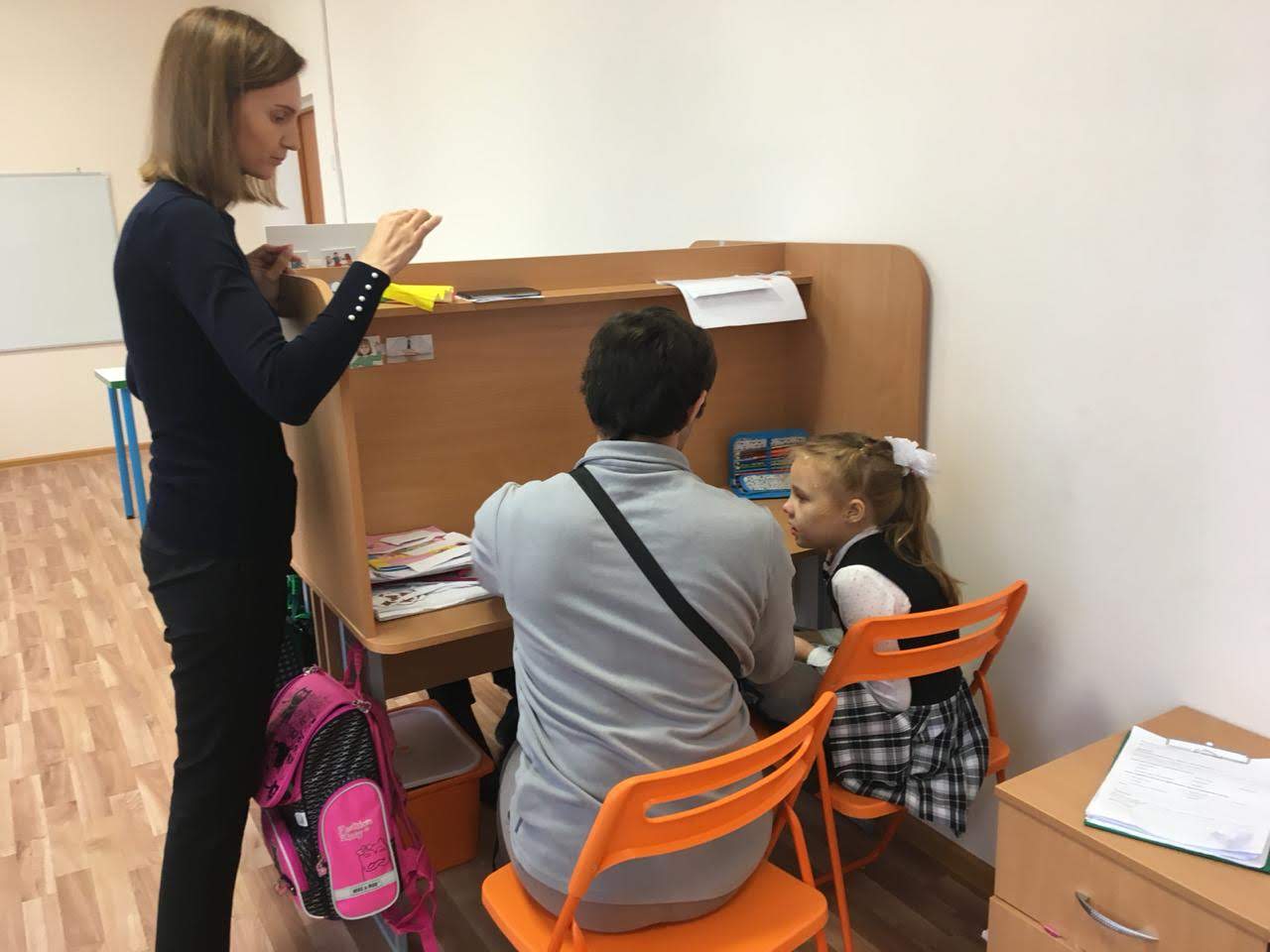 Индивидуальные занятия
Групповые занятия (фронтальные уроки, творческие, подвижные занятия)
Инклюзия (уроки в обычных классах, внеклассные мероприятия, перемены, столовая, раздевалка)
Обратная инклюзия (занятия в Ресурсном классе с участием сверстников из обычного класса)
ОСНОВНЫЕ БАРЬЕРЫ ДЛЯ ВКЛЮЧЕНИЯ ДЕТЕЙ С РАС В ОБЩЕОБРАЗОВАТЕЛЬНУЮ СРЕДУ
Нарушение или полное отсутствие речи
Низкий уровень развития социальных навыков
Сенсорные особенности
Особенности развития когнитивной сферы
Социально-неприемлемое поведение

ТЕХНОЛОГИЯ РЕСУРСНОГО КЛАССА ПОЗВОЛЯЕТ РАБОТАТЬ СО ВСЕМИ ПРОБЛЕМАМИ!
ПРИМЕР РАБОТЫ С СОЦИАЛЬНО-НЕПРИЕМЛЕМЫМ ПОВЕДЕНИЕМ
Девочка Д., 8 лет, 1 класс, программа 8.2, посещает все уроки в обычном классе. 

часто отвлекается
не всегда может найти нужное задание в учебнике и рабочей тетради
с трудом переключается с одного задания на другое
вместо того, чтобы выполнять задание, может просто чирикать ручкой в тетради. 
бурно реагирует на подсказки тьютора, может очень громко что-то ответить тьютору в грубой форме.
МЕТОДИКА КРУТО! НЕ КРУТО! (СОЦИАЛЬНАЯ ИНТЕРАКЦИЯ)
Девочка очень любит кукол LOL. Ввели жетоны в виде этих кукол.
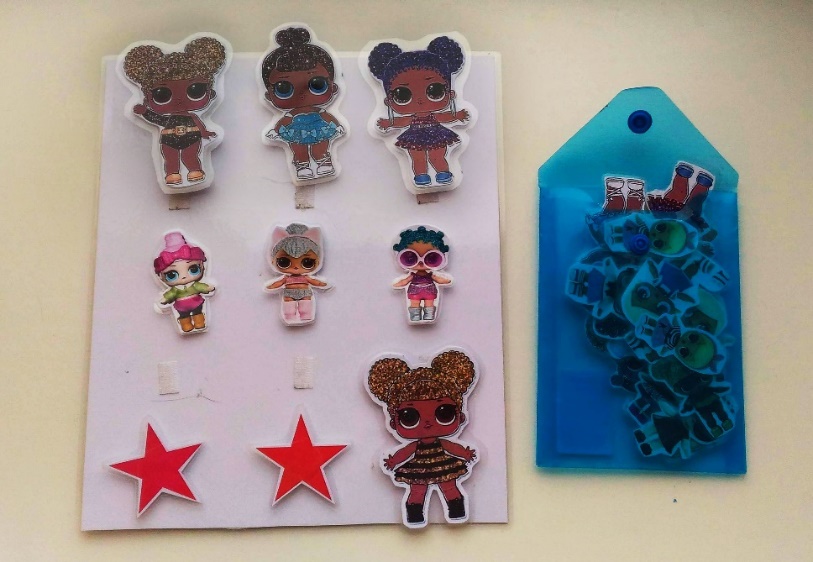 1 жетон-LOL за КРУТОЕ поведение – 5 минут любой свободной деятельности на выбор (просмотр мультфильмов, Ералаш, игра со сверстниками, батут).

В конце уроков минуты суммировались и девочке предоставлялась выбранная свободная деятельность.
ГРАФИК ИЗМЕНЕНИЯ ПОВЕДЕНИЯ
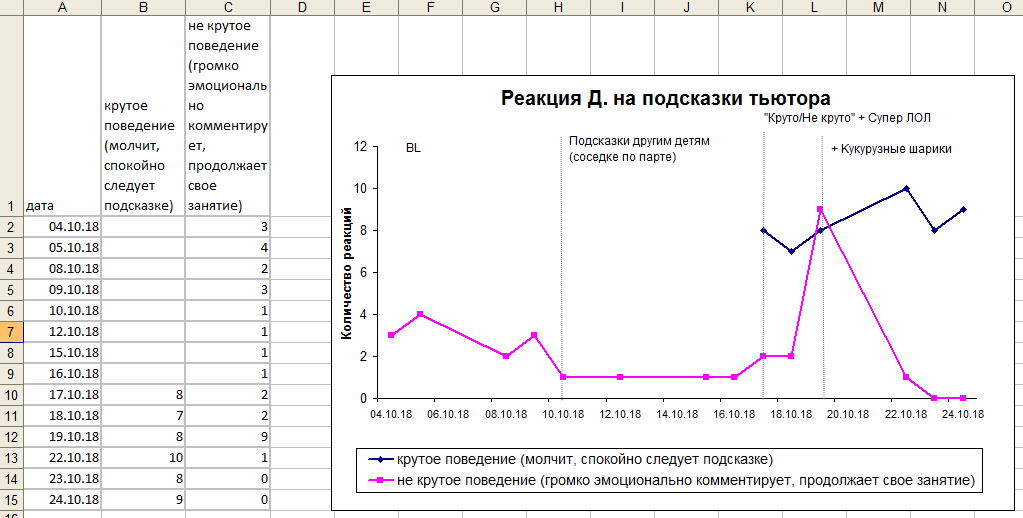 ПРИМЕР РАЗВИТИЯ НАВЫКОВ КОММУНИКАЦИИ У НЕРЕЧЕВОГО РЕБЕНКА
Мальчик Е., 8 лет, 1класс, программа 8.4, неречевой, затруднено восприятие устной речи, большую часть времени проводит в Ресурсном классе.
Мальчику введена система альтернативной коммуникации с помощью карточек PECS
Ведется работа над увеличением количества просьб, расширением репертуара просьб существительных, введение просьб-глаголов, увеличением количества коммуникативных партнеров.
За сентябрь-октябрь введена 21 карточка.
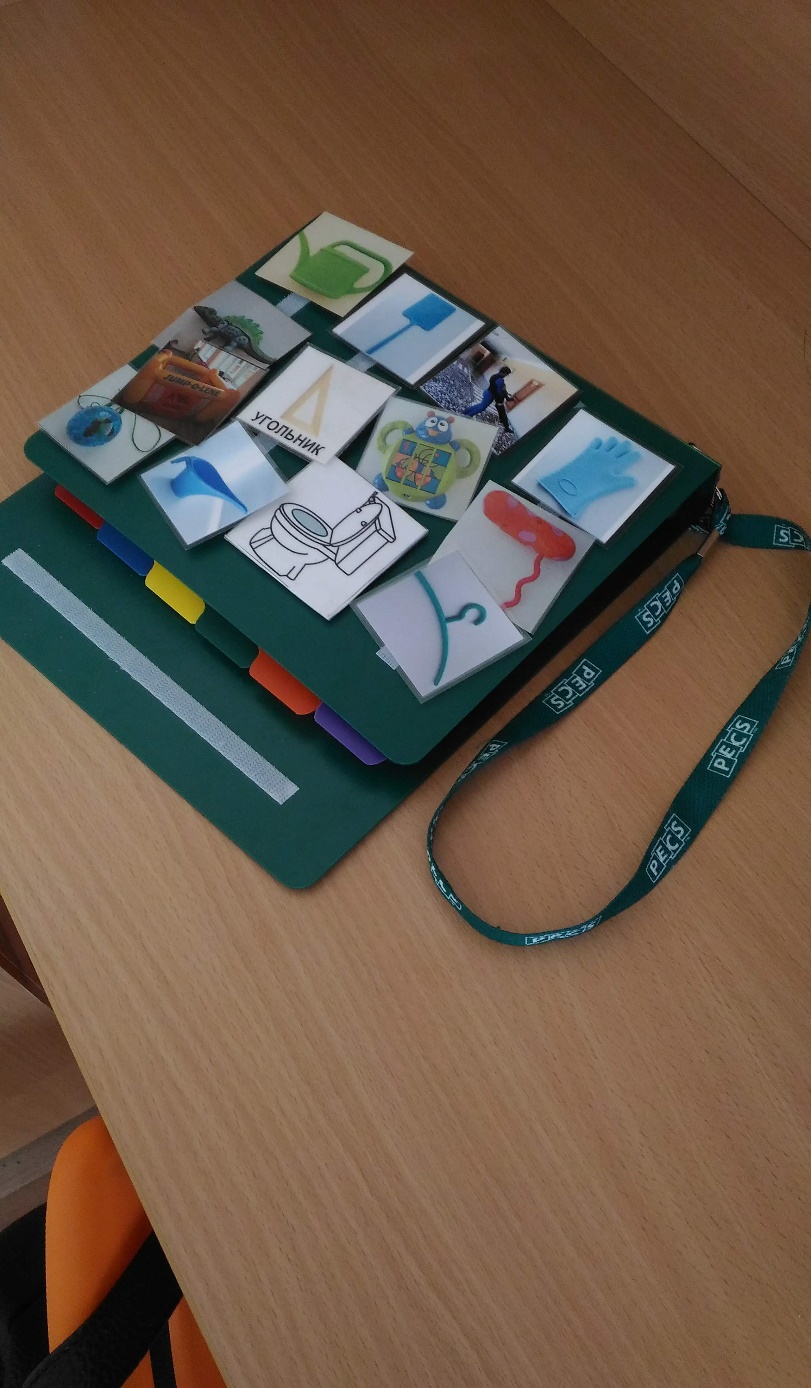 ПРИМЕР ФОРМИРОВАНИЯ УЧЕБНОЙ ДЕЯТЕЛЬНОСТИ В КЛАССЕ
Мальчик М., 8 лет, 1 класс, программа 8.2,  посещает уроки в обычном классе в сопровождении тьютора.

не всегда реагирует на фронтальные инструкции учителя
стесняется отвечать при всем классе
отсутствует хоровой ответ.
ПОДКРЕПЛЕНИЕ ЦЕЛЕВОГО ПОВЕДЕНИЯ В КЛАССЕ
Мальчик очень любит голубей и играть с миньоном. Ему ввели жетонную систему подкреплений (жетоны – голуби)
Один жетон мальчик получает за выполнение фронтальных инструкций учителя и два – за хоровой ответ или ответ при всем классе (эти два вида поведений вызывают у ребенка наибольшие сложности).  
За 10 голубей получает звезду (5 минут игры в миньона или 5 минут просмотра видео про голубей).
ПОДКРЕПЛЕНИЕ ЦЕЛЕВОГО ПОВЕДЕНИЯ В КЛАССЕ
у мальчика увеличилось количество реакций на фронтальные инструкции учителя
он стал отвечать хором со всем классом
стал поднимать руку и отвечать перед всем классом.
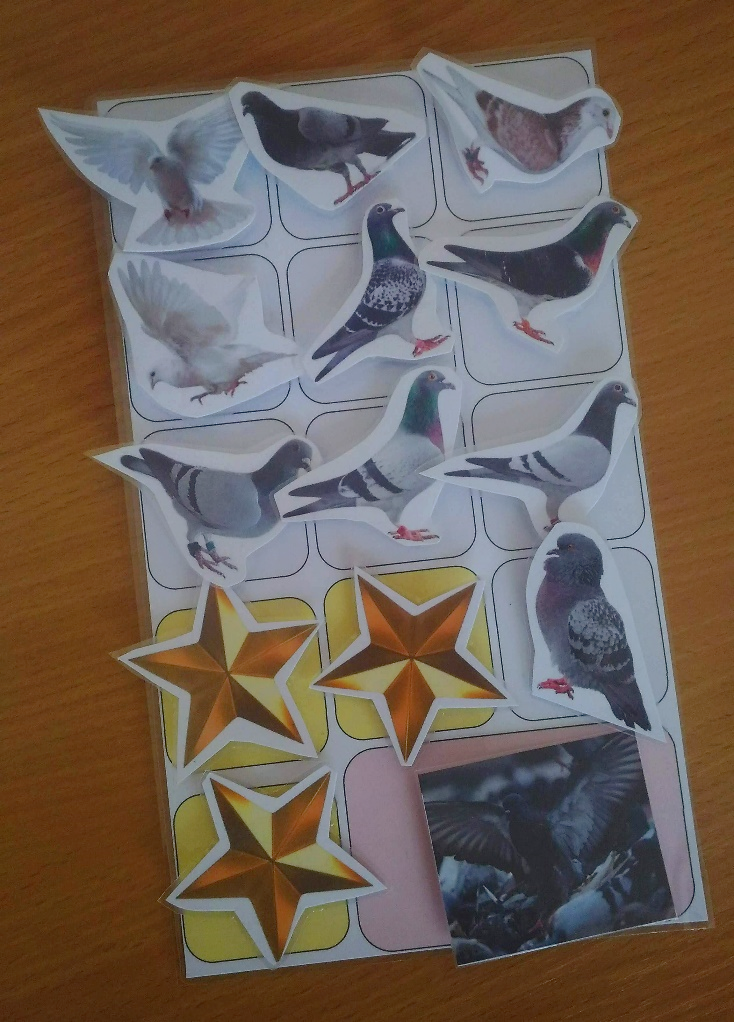 СПАСИБО ЗА ВНИМАНИЕ!
МБОУ «Центр образования № 40 с углубленным изучением отдельных предметов»
г. Уфа, ул. Шафиева, 1.
http://sch40ufa.ru/
mbousosh40.ufa@yandex.ru